Garden – Jardín
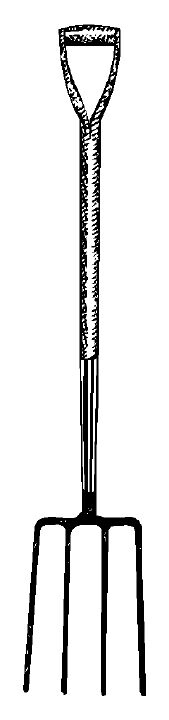 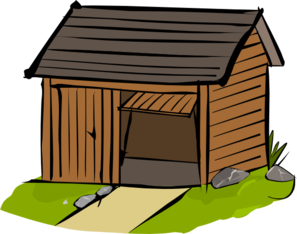 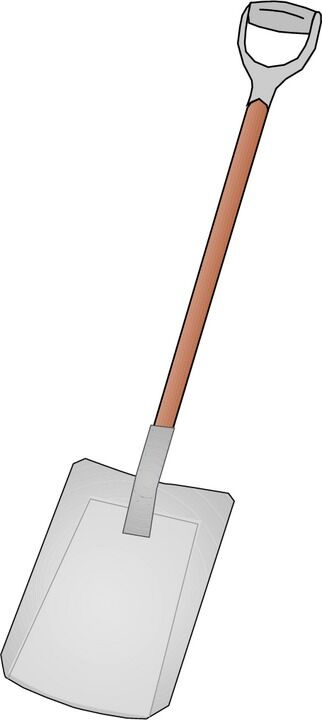 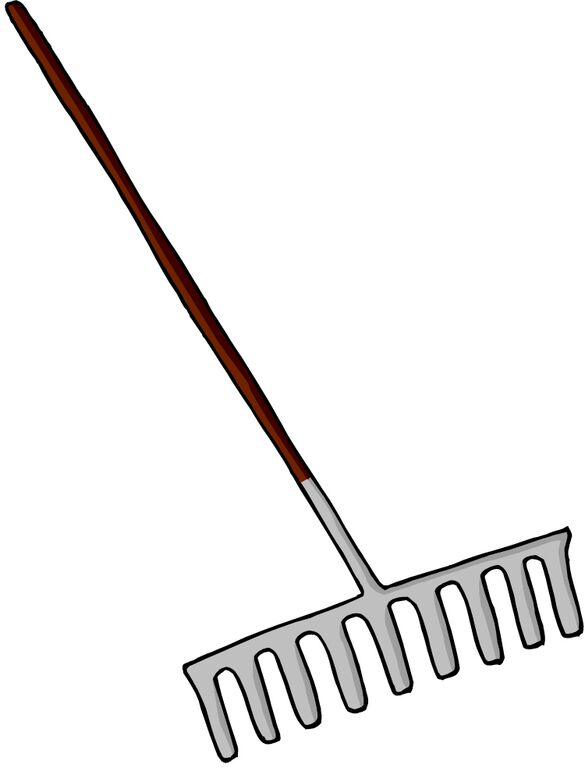 el cobertizo
la pala
el rastrillo
la horca
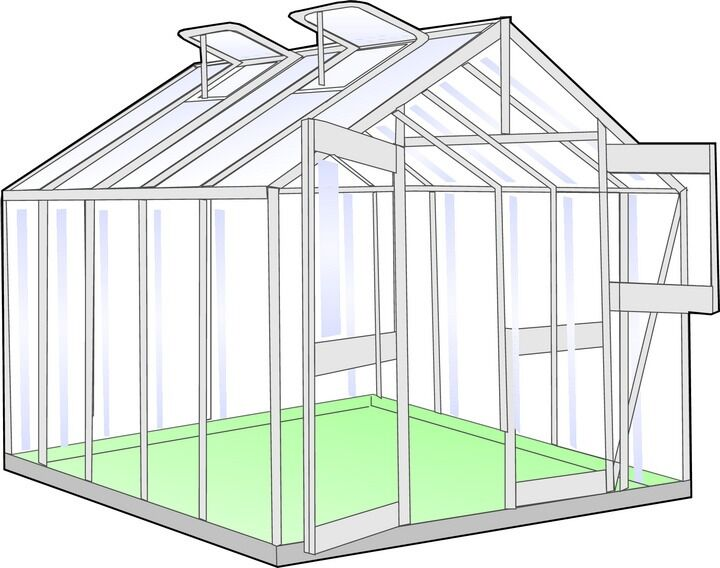 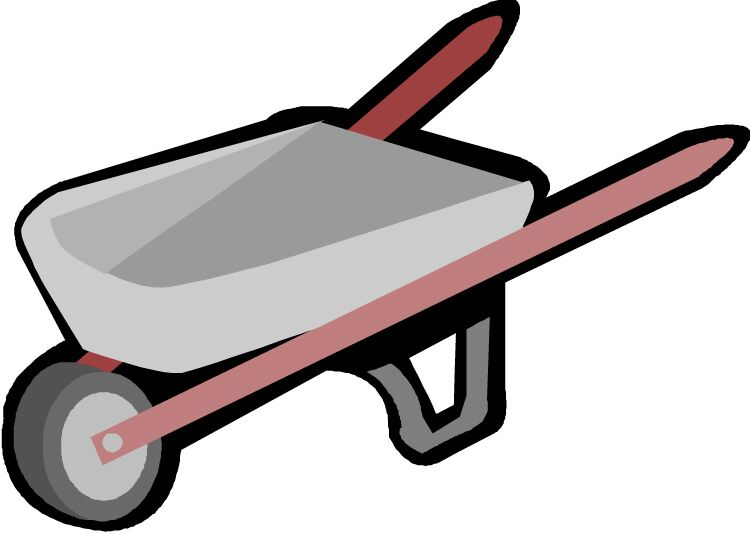 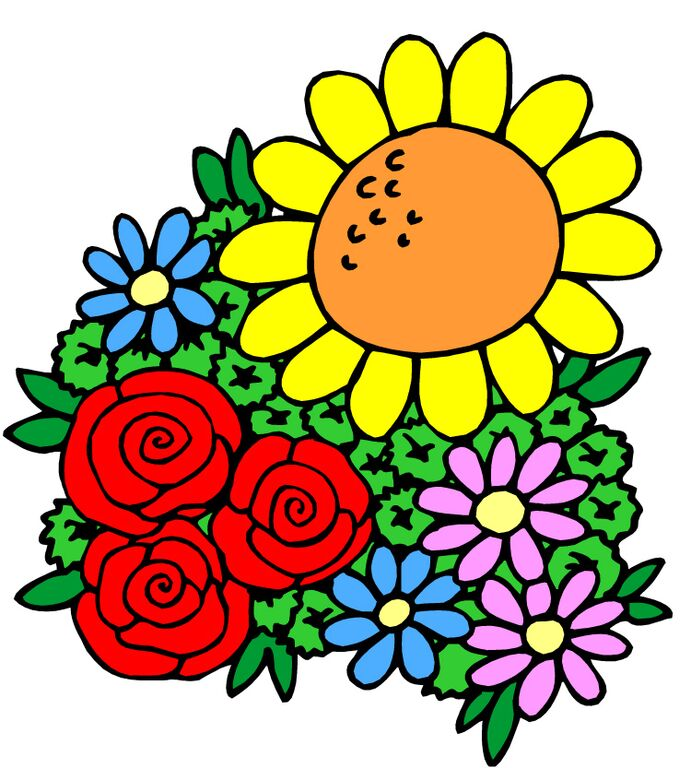 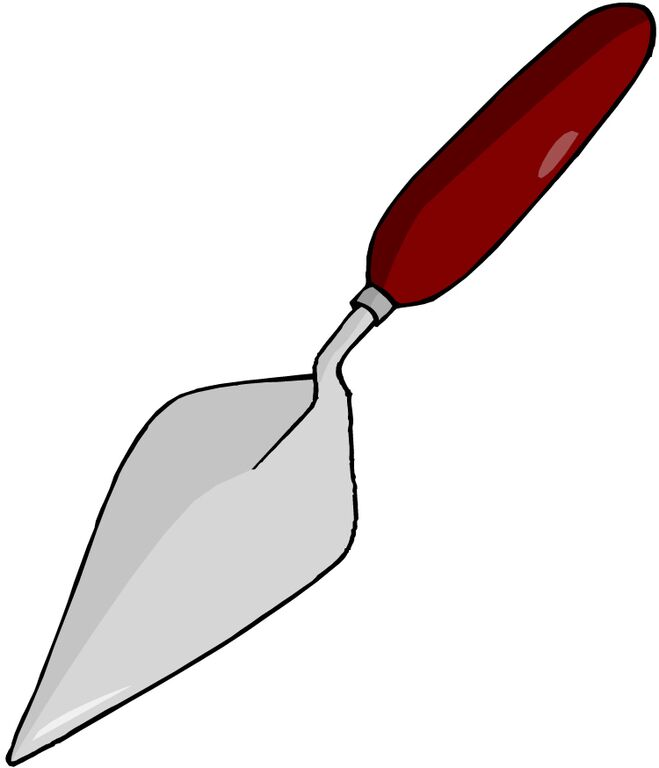 la carretilla
las flores
el invernadero
la espátula
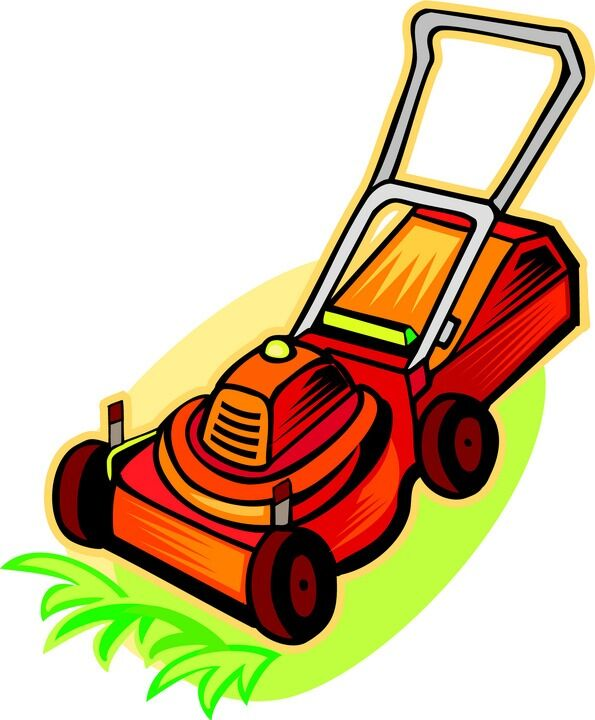 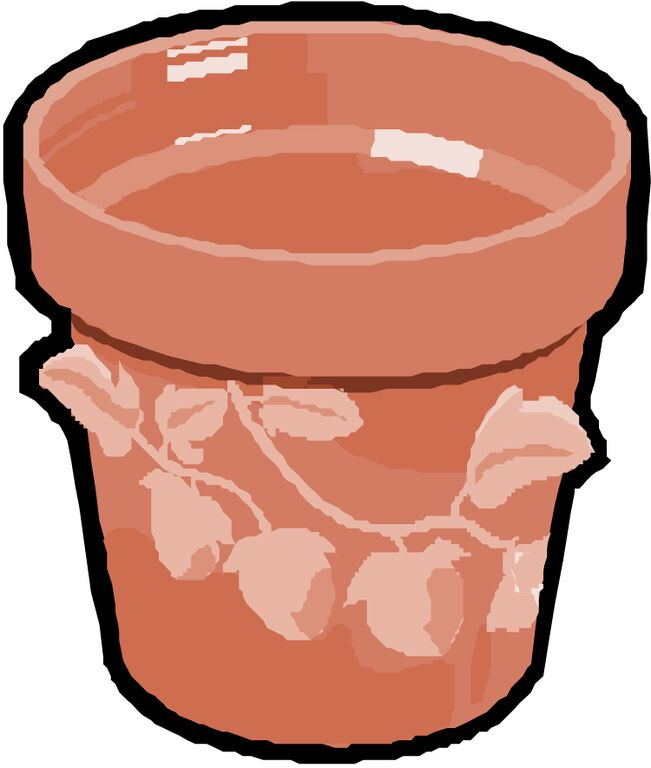 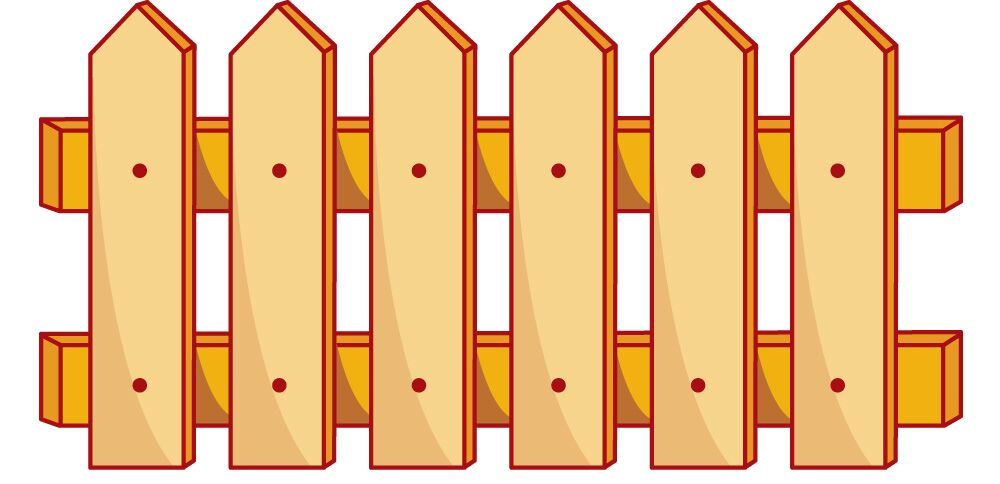 la cortadora de césped
la valla
la maceta
© www.SaveTeachersSundays.com 2015
(Images © www.clipart.com or www.clker.com 2015)